Neuronal migration
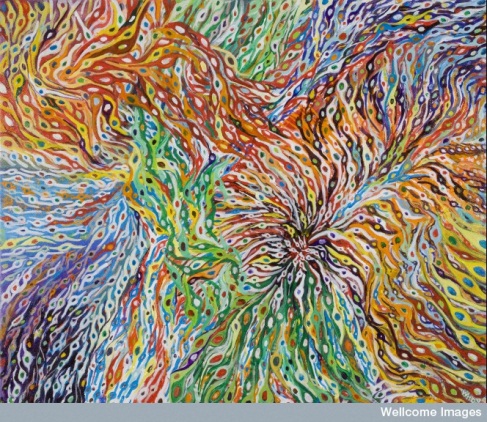 (Wellcome Library, London)
Reminder: Outline of CNS development
Part of the embryo ‘designated’ future CNS
Cells divide
Some regionalisation: signalling centres develop
     (NB: coordinated with surrounding tissues)
Cell mixing restricted
Neurons start to be generated
Migrate to final positions
Then produce glia and more neurons
Connect and generate synapses
Cull excess
Remodel as required
Several examples of neural migration covered in these talks
Including:
Neurons during cerebral cortex development
Neural crest cells
Dopaminergic neuronal precursors
Cerebellar granule cell neurons
(Reminder) Patterning the forebrain e.g. cerebral cortex: FGF
Yellow= cortical hem (Wnts & BMPs)
Orange = Antihem (Sfrp2, Fgf7, Tgfα)
Pink= Anterior neural ridge (Fgf8, Fgf17, Fgf18)
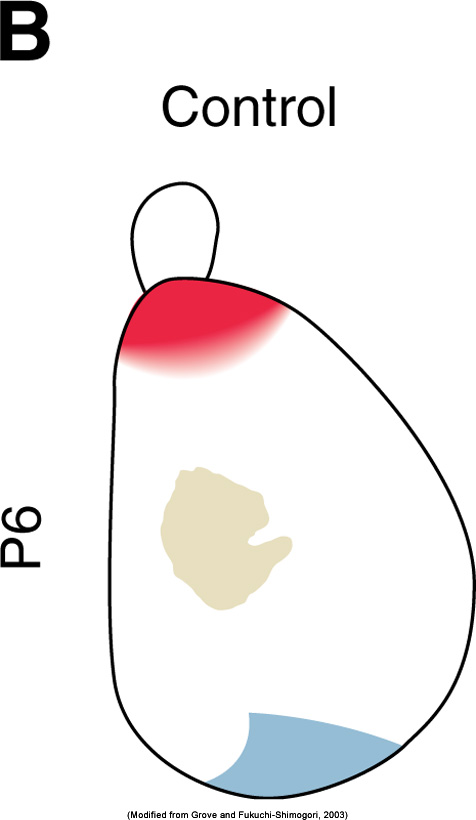 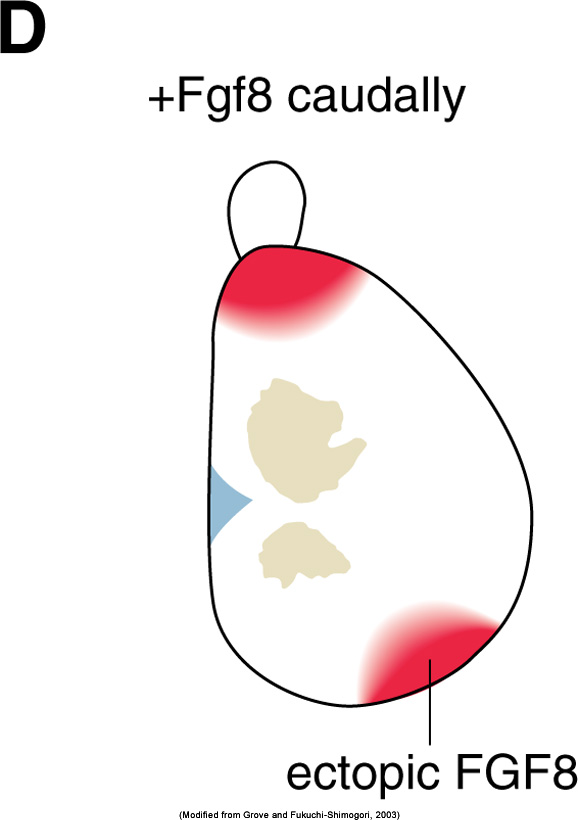 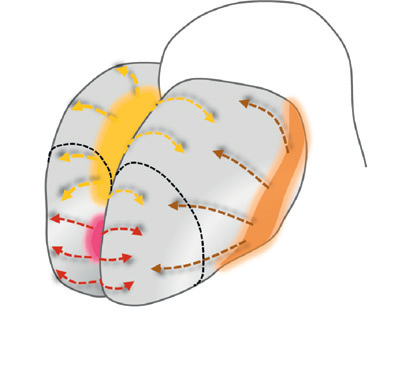 The development of the cerebral cortex
Neocortex: 6 horizontal layers of neurons
80% = Excitatory projection (pyramidal) neurons (usually glutamatergic), long axon, distant synapses 
(e.g. Layer 5 to basal ganglia, diencephalon, midbrain, hindbrain, and spinal cord)

And inhibitory interneurons (GABA), synapse nearby
Local and extrinsic connectivity

(mammalian species-specific)
Cell migration during cerebral cortex development
Telencephalic wall
1 cell thick then divisions, symmetrical at first
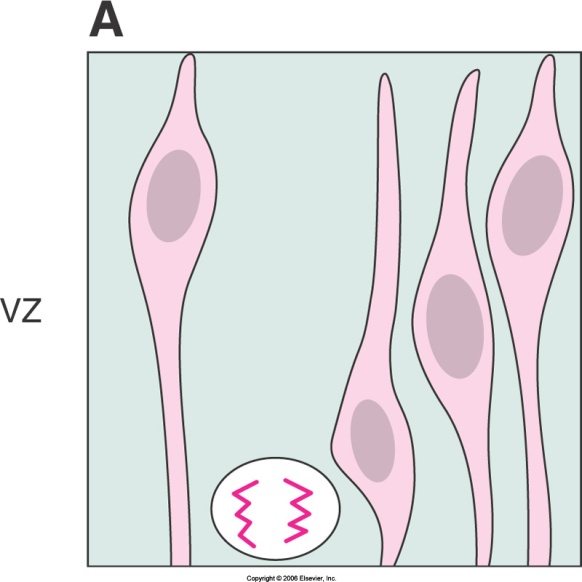 Building the cerebral cortex: outline of cortical projection neuron production
Cortical projection neurons are generated from the neocortical neuroepithelium (ventricular and subventricular zones)

retinoic acid (RA) has a key role  (i.e. need to pattern the neuroepithelium)

Asymmetric cell divisions from cortical primary progenitors (radial glia) in the VZ generate either an immature projection neuron, or a secondary progenitor (intermediate progenitor in the SVZ). 

Secondary progenitors also generate neurons. 


an immature neuron is generated, 
it migrates radially towards the pial surface
 along radial glial processes (Rakic) 
then settles in specific cortical layers
by sensing local molecular cues e.g. reelin
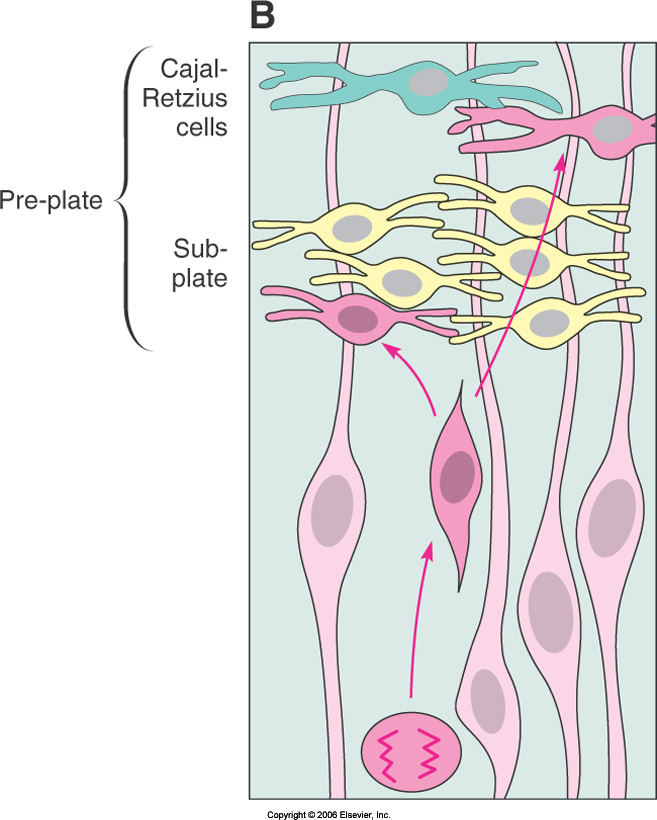 i.e. Cortex develops ‘inside-out’
The first cortical neurons to become post mitotic  migrate to the cortical preplate,
which is split into marginal zone (layer 1) and subplate by later arriving neurons
Cortical projection neuron migration
Along radial processes of newly born neurons at first
Later – use radial glia guides
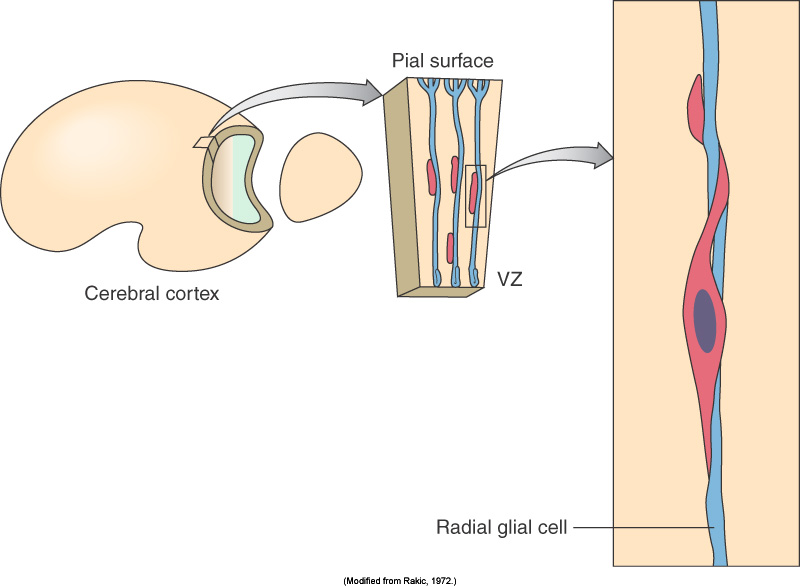 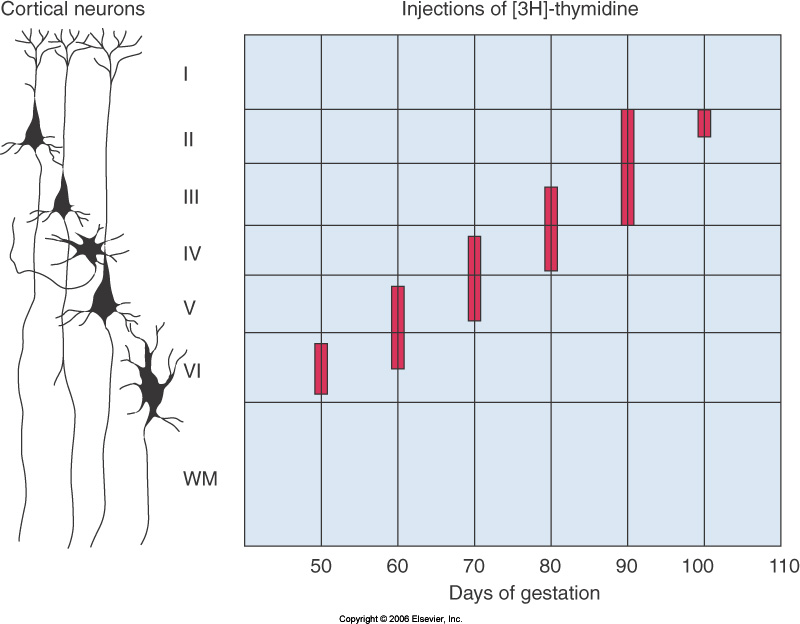 (monkey)
Cajal-Retzius cells
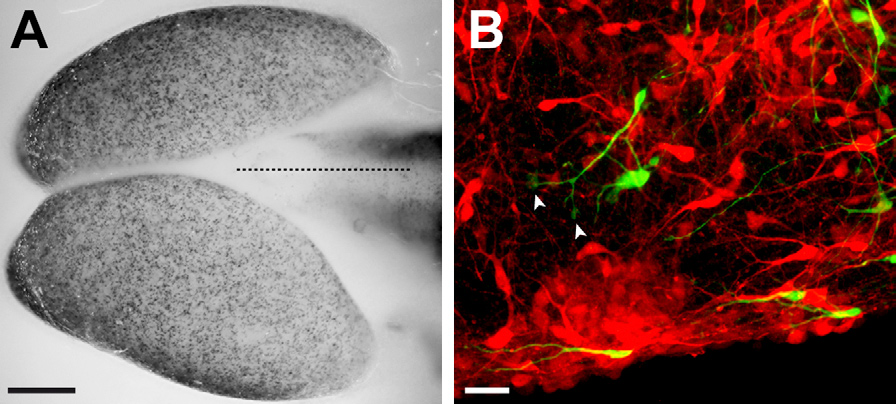 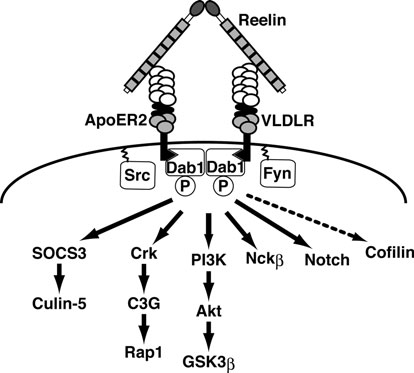 (Villar-Cerviño & Marín, 2012)
Reelin+, glutamate+, 
most from cortical hem, 
meninges drive migration

subclasses ? 
In different regions of the cortex?
(the radial glia produce the neuronal progenitors too)
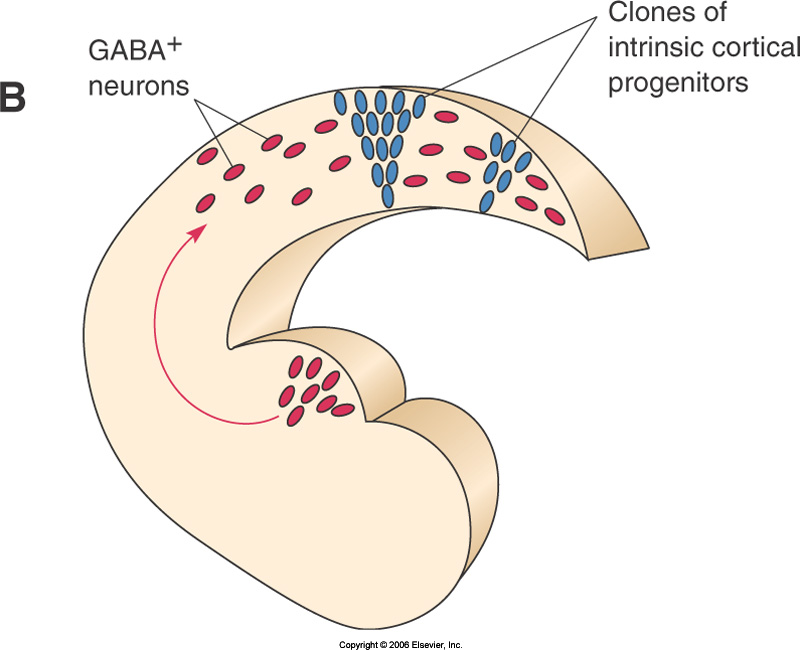 (some progenitors migrate tangentially, 
some come in from far away e.g. GABA stellate cells come from the lateral ganglionic eminence)
Production of cortical interneurons
Most generated outside of the cortex (humans generate a few in the cortex),
 In the primordium of the basal ganglia called the ganglionic eminences.
then tangentially migrate into the immature cortical plate. 
some GABAergic 
interneurons remain 
in the basal ganglia 
(e.g. striatal interneurons).
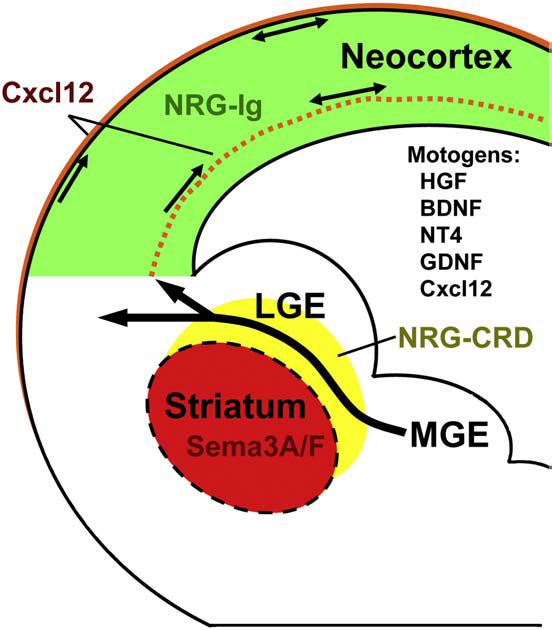 Clinical relevance
medically refractory epilepsy
basis for psychiatric disorders?

Genetic causes of defects often due to cytoskeleton dysregulation
Reelin
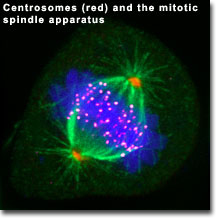 Outline of cortical development disorders (3 main types)
Disorders of proliferation (or proliferation/apoptosis): microcephaly

Disorders of migration:
neurons remain at the ventricular surface: periventricular heterotopia
stop in the white matter: subcortical band heterotopia 
form a disordered, often thickened, cortical plate -  simplified gyral pattern (pachygyria) or a smooth cortical surface (lissencephaly),
sometimes  also has overmigration of neurons to pial surface (cobblestone lissencephaly) 

Disorders of cortical organization or late migration: polymicrogyrias  (multiple small gyri and abnormally thin or thick cortex) may cause clefting between the ventricular and meningeal surface (schizencephaly)
More on the clinical relevance
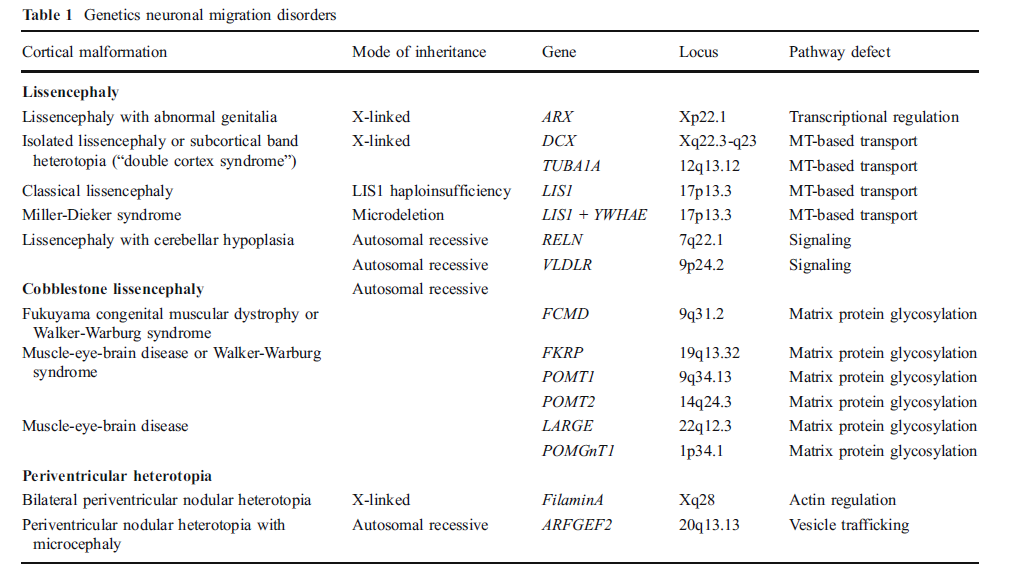 (reviewed in Lui JS, 2011)
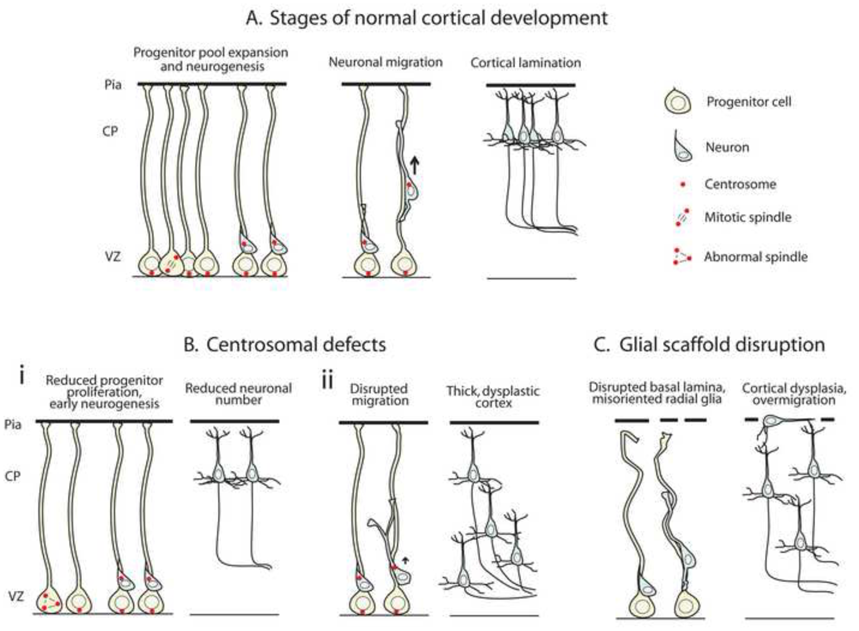 (Manzini and Walsh, 2011)
E.g. Lissencephaly (disordered migration)
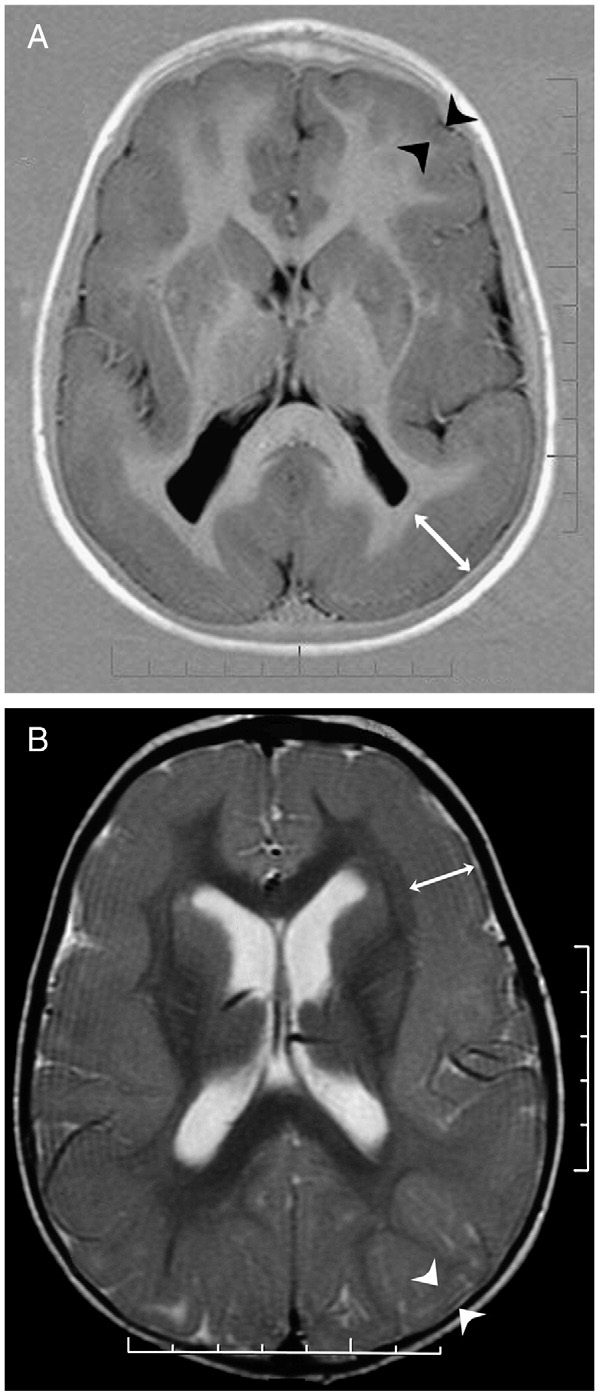 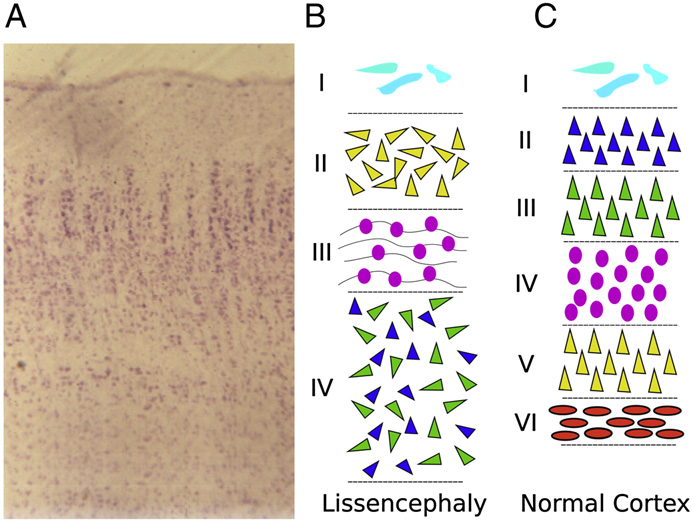 (Guerrini  &  Parrini ,2010)
Saw that cell nuclei move during cell cycle (‘interkinetic nuclear migration’)
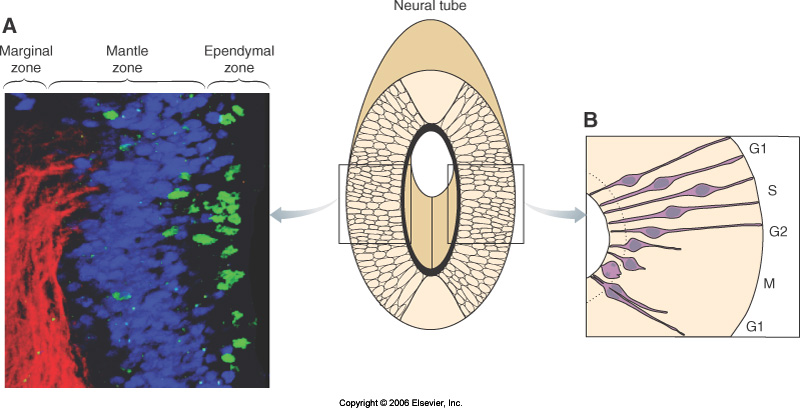 (ventricular side AKA ‘apical’ and  other ‘basal’ i.e. M phase at apical)
Mystery solved
The interkinetic nuclear migration controls the dose of signal the progenitors receive (Notch)
(Zebrafish retina, Del Bene et al., Cell 2008)

High Notch at apical side = keeps progenitors dividing
Lower Notch, they can differentiate into neurons then glia
(Del Bene et al., mutants spent longer at basal than apical – generated early neurons first and lacked later and glia)
15 minutes break
Relax
Meet your neighbours
Ask questions
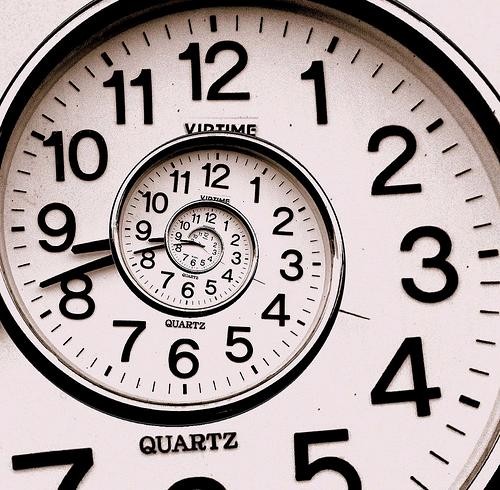 The Neural Crest
Vertebrate stem cell population
Leave dorsal CNS via EMT
(epithelial to mesenchymal transition)
Migrate widely
Diverse fates

(models e.g. Chick: quail chimeras)
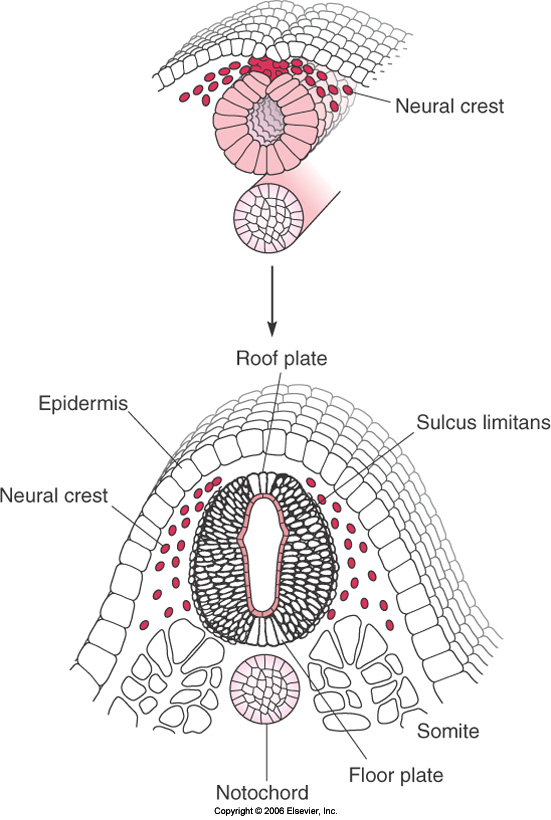 Specifying the neural crest
Induction Wnt, BMP, FGF
Up-regulate ‘neural plate border specifier genes’, inc. Msx1/2, Pax3/7 & Zic. 
These broadly define  region with ability to form NC cells &
other cell types such as dorsal sensory neurons of the CNS. 
Then upregulate NC specifier genes: inc. Snail, FoxD3  
Finally, these turn 
on genes that make 
them migratory and 
multipotent.
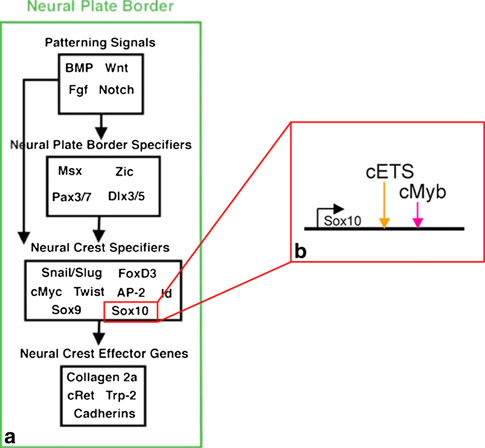 +epigenetics
(Bronner ME,  2012 Review)
An example of NC Epigenetics
Fig. 5 a Morpholino knock-down of the histone demethylase
JmjD2A causes loss of the neural crest specifier gene Sox10 on the
electroporated (black arrow) side, whereas there is normal expression
on the control, non-electroporated side. b Schematic diagram shows
the repressive state when histone H3 is trimethylated on lysine 9.
JmjD2A specifically removes this repressive mark, thereby allowing
onset of Sox10 transcription at the appropriate stages. (data from Strobl-Mazzulla
et al. 2010)
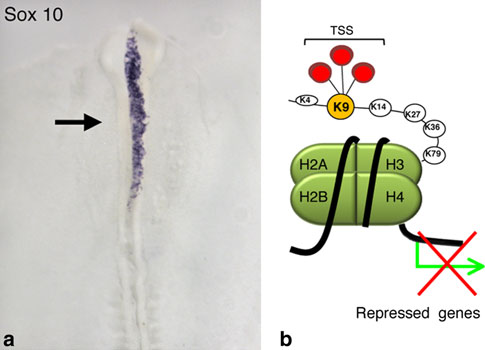 Level specific NC behaviour
4 different segments of the neuraxis: cranial, cardiac, vagal, and trunk.

Cranial NC produces  majority of the bone and cartilage of  head and face & nerve ganglia, smooth muscle, connective tissue and pigment cells 

Cardiac NC contributes to heart development by forming the aorticopulmonary septum and conotruncal cushions 

Vagal NC gives rise to enteric ganglia of the gut 

Trunk NC gives rise to neurons and glia, & some PNS, to secretory cells of the endocrine system & to skin pigment cells
i.e. restricting NC potency
Multipotent progenitors 
Fate becomes restricted as migrate
Stop at target, may regroup
Differentiate into  a wide range of cell types
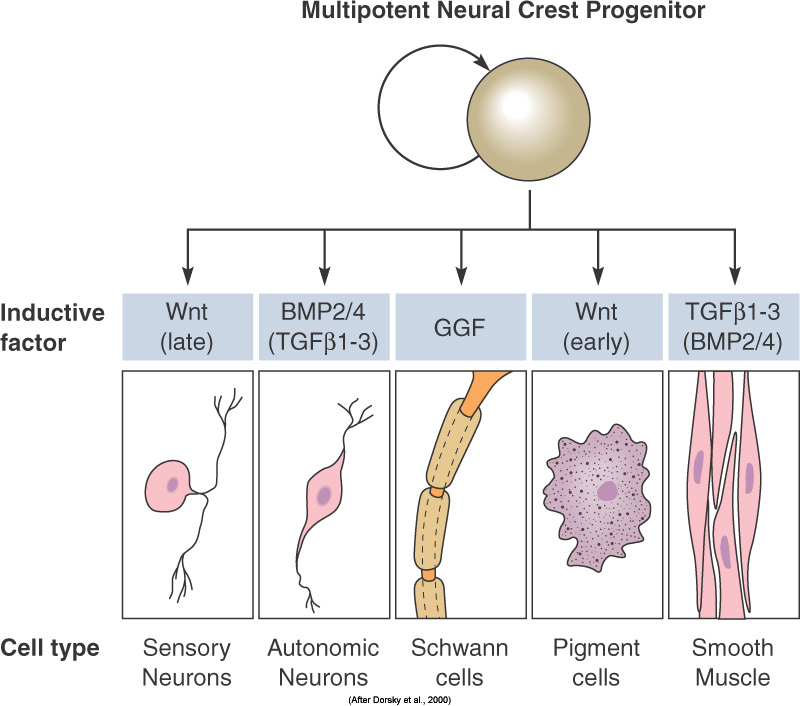 NC get moving: Epithelial to mesenchymal transition
Adhesive changes, loss of cell polarity, and cytoskeletal re-arrangements.
Motile and invasive
Cancer metastasis and neural crest cell migration show similarities
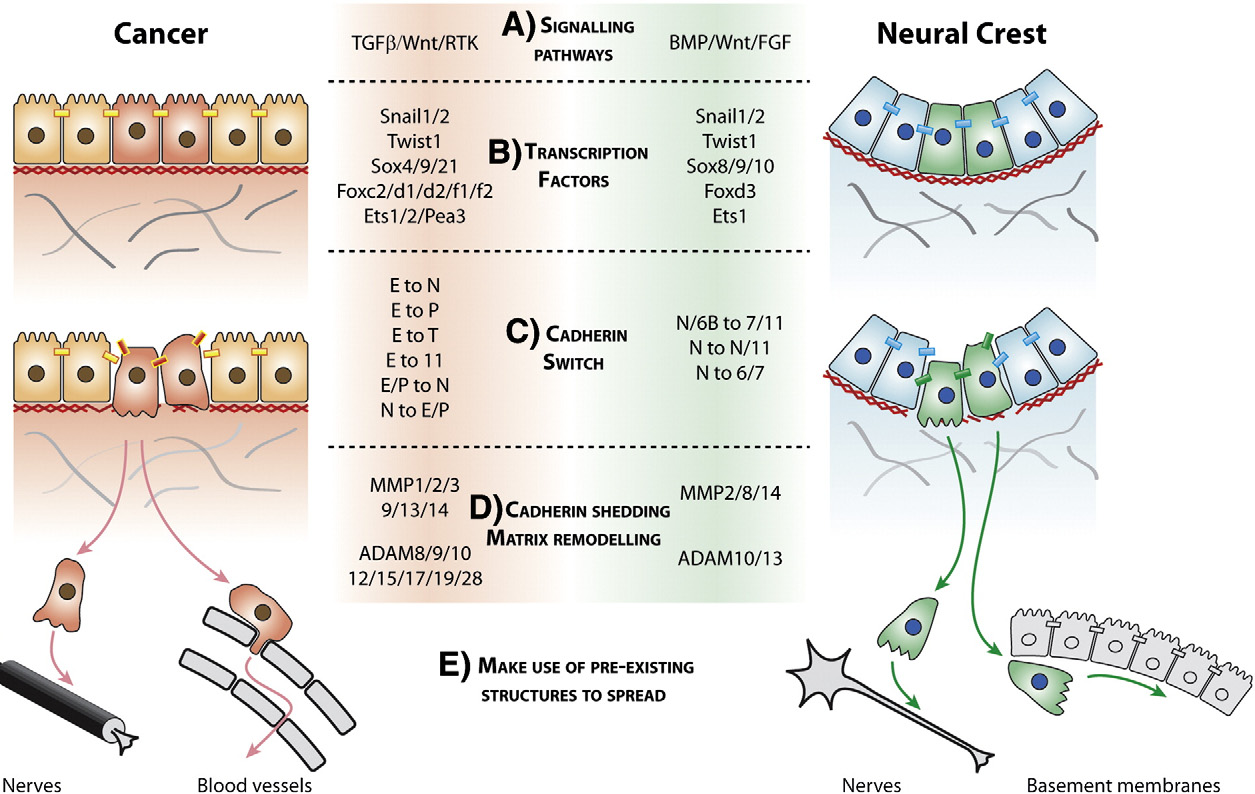 (Theveneau & Mayor 2012)
Live imaging of NC migration
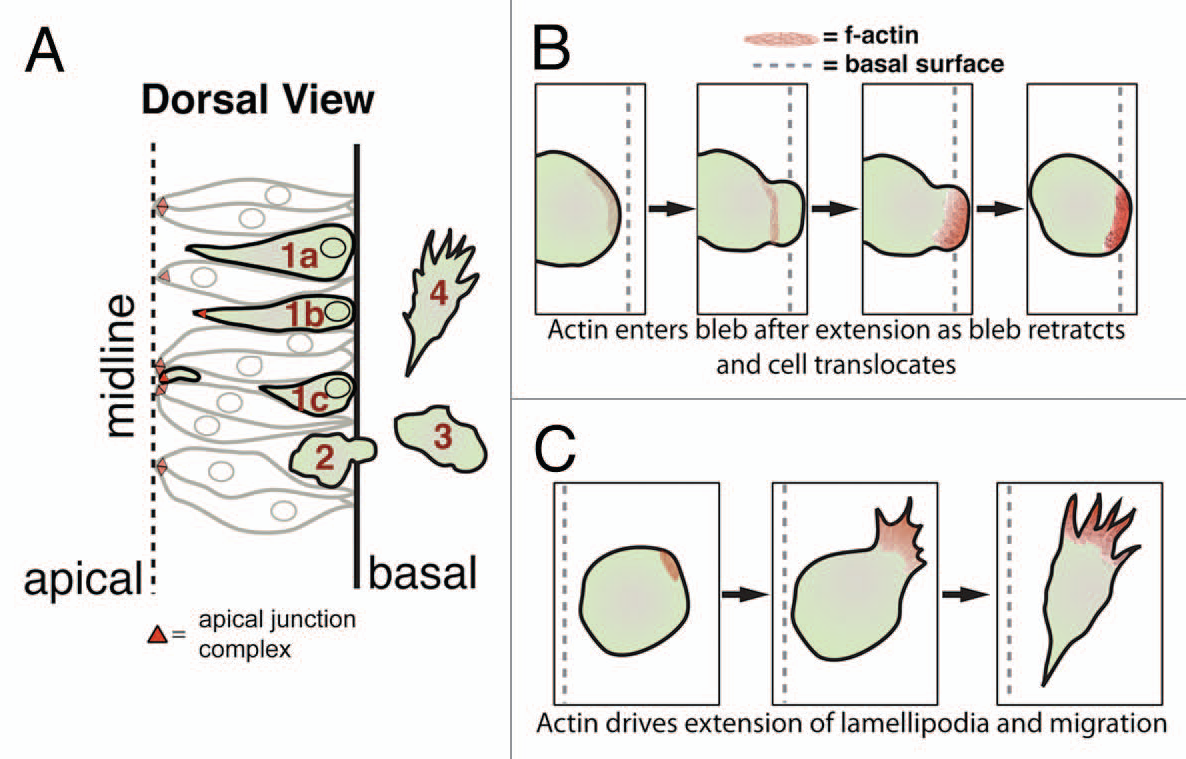 Defining EMT changes
Lose epithelial adhesions
Snail/slug, twist
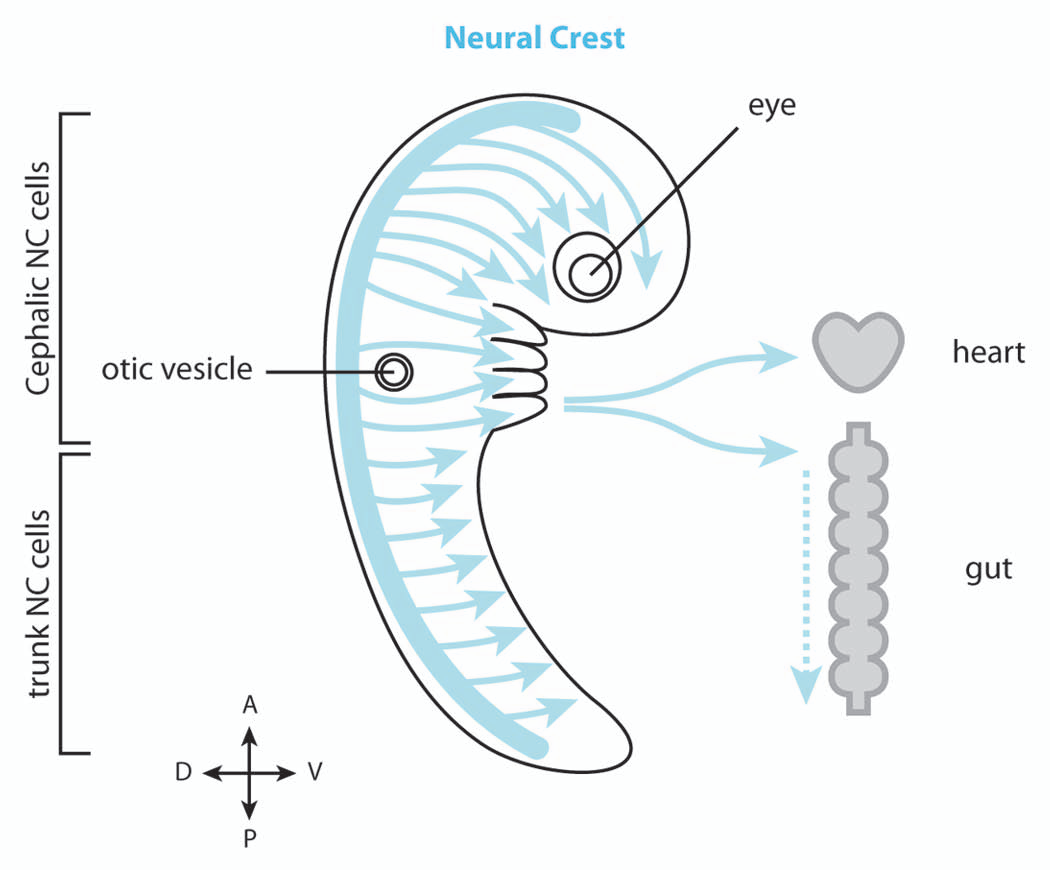 Migrating neural crest: Interactions with the local environment
Migrate along stereotypic
pathways in embryo
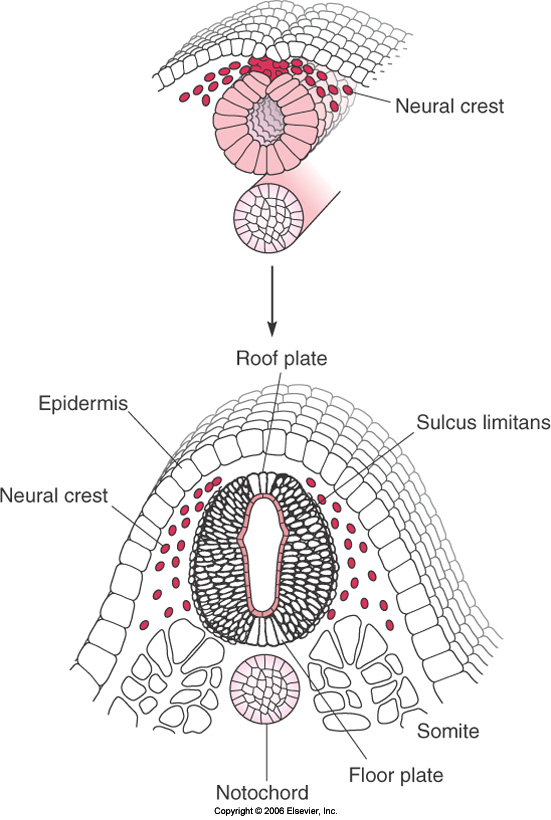 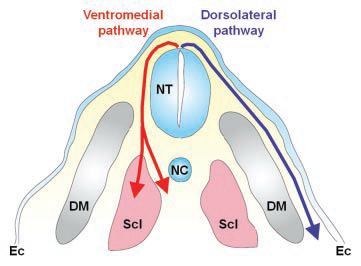 a dorsal lateral pathway between the epidermis 
and mesoderm and a ventromedial pathway through the somites
Attraction and repulsion
Divide as migrate
Extracellular signals used
In vitro and in vivo tests
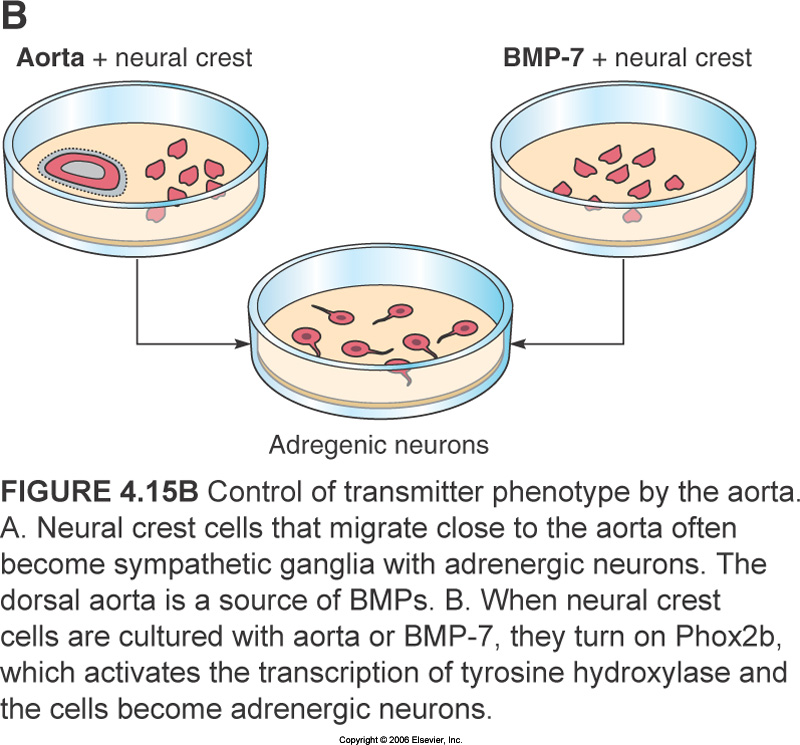 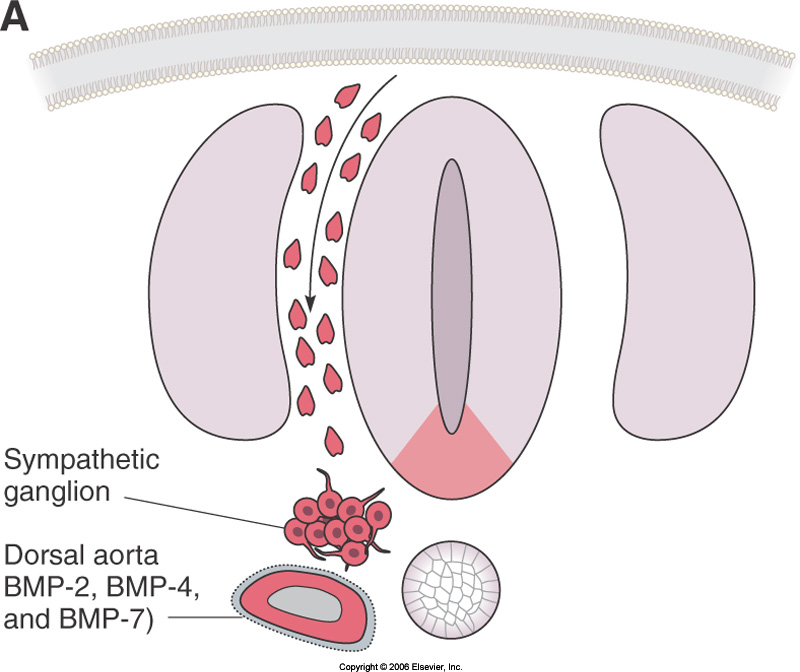 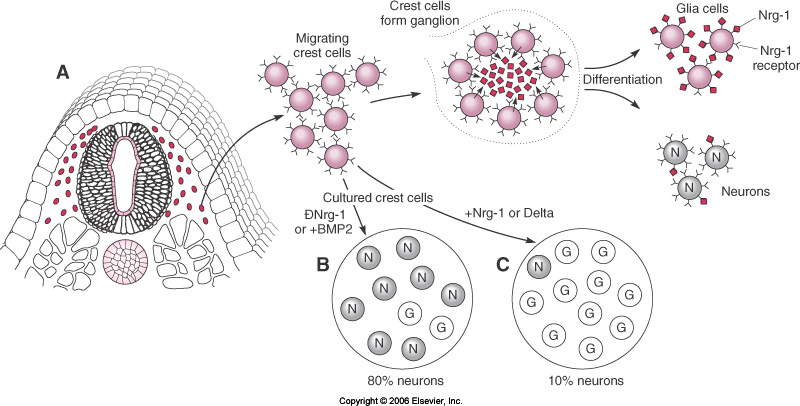 Integrate signals as migrate
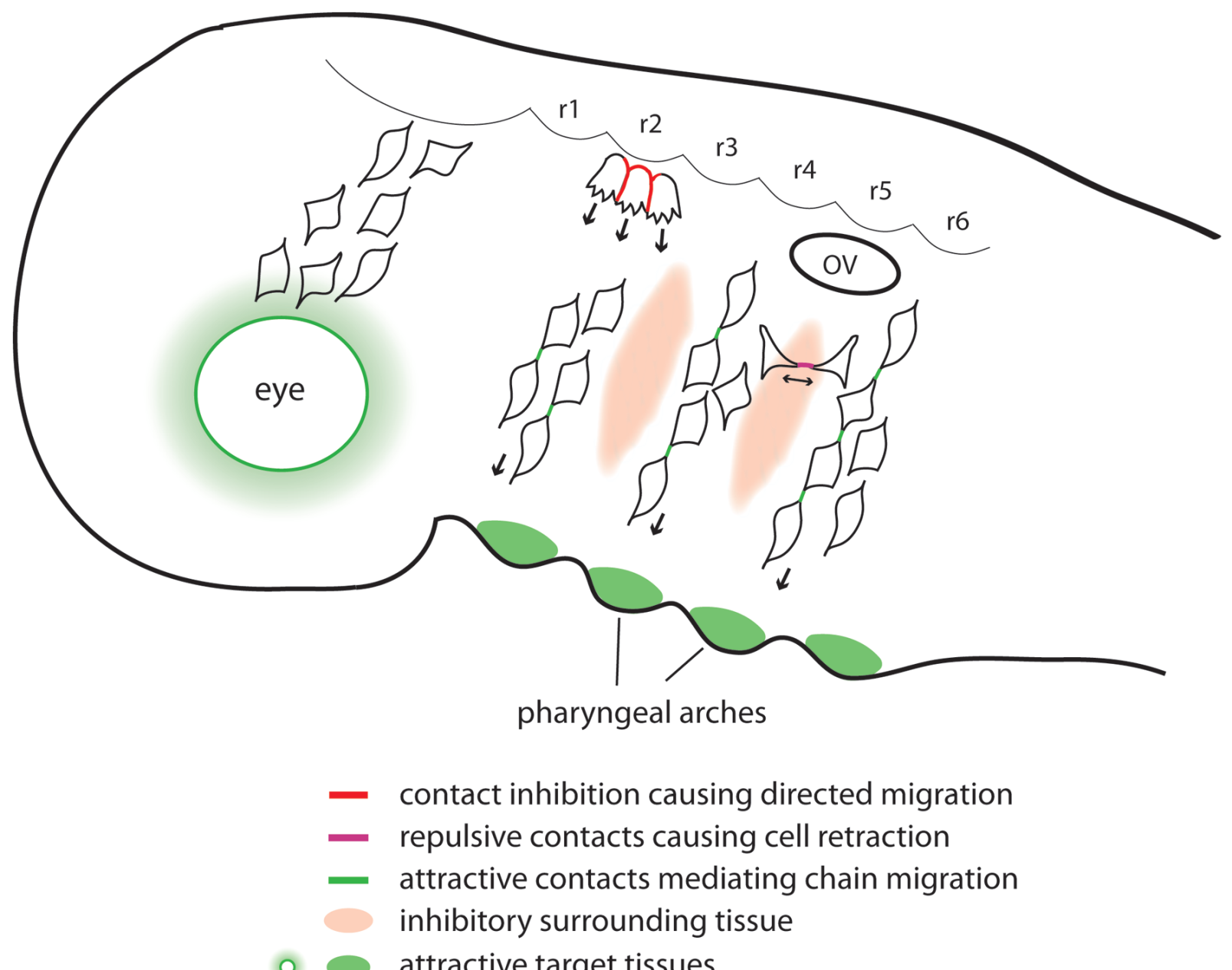 Transition from migration to differentiation
Arrive, down regulate migration genes e.g. Snail

Lineage switch genes up
Lineage tracing neural crest cells
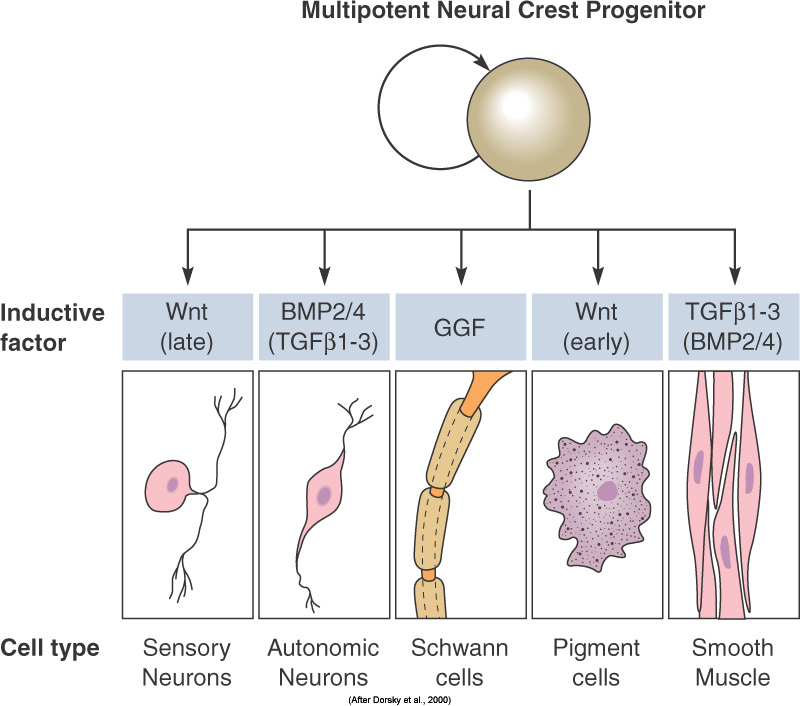 Studying neural crest cells in vitro
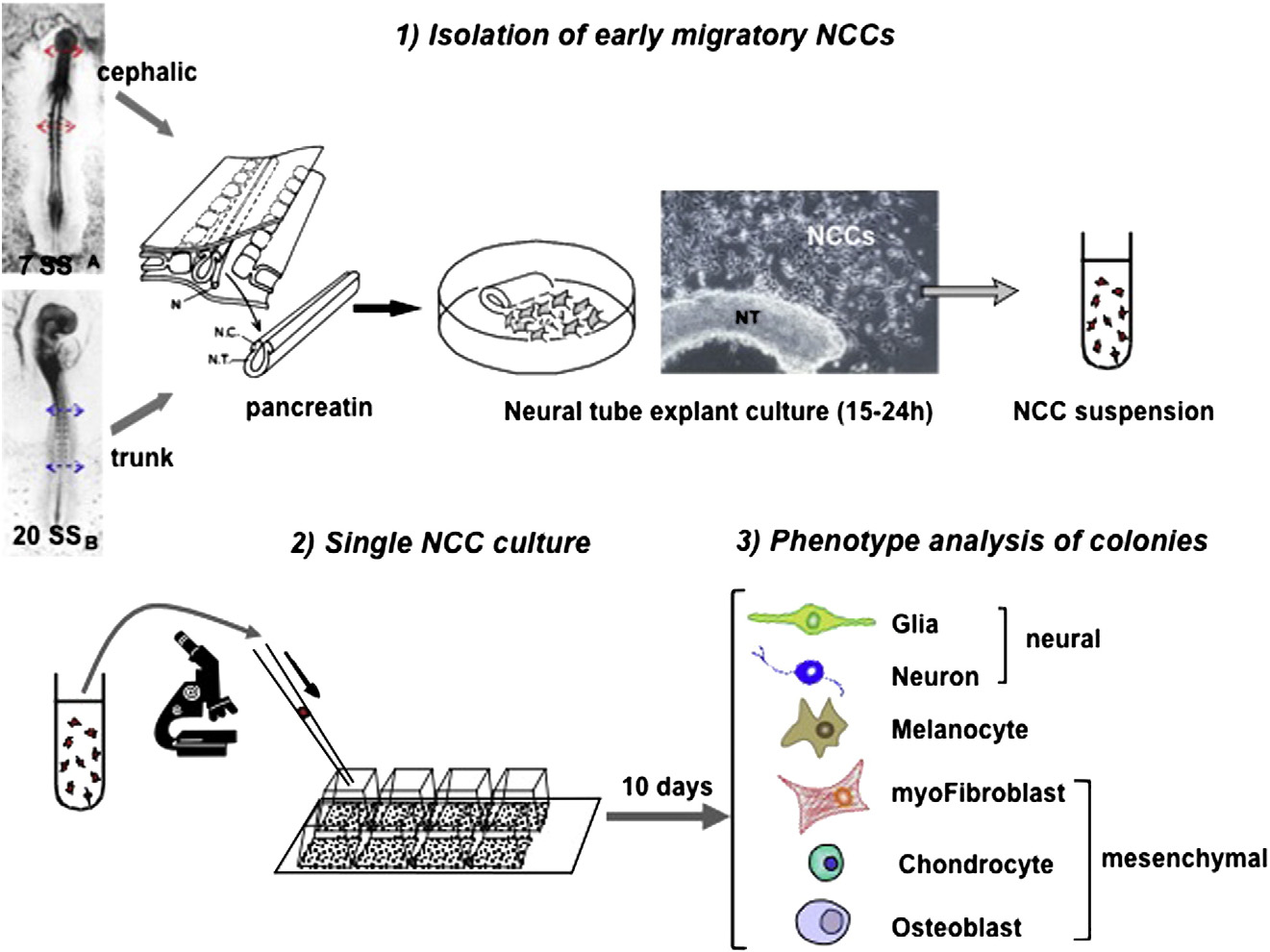 (Dupin & Sommer, 2012)
Neural crest: some clinical relevant aspects
Birth defects: cleft palate, septal defects of the heart and outflow tract

Hirschprung’s disease (1/5000 live births, congenital absence of enteric ganglia in distal part of colon)

May retain stem cell properties in adult
Trans-mesenteric neural crest cells are the principal source of the colonic enteric nervous system
Nishiyama  et al., Nature Neuroscience, 2012

The vagal neural crest cells supply the foetal gut (migrate long way) with enteric neurons (many, mixed types)

GDNF signalling
May be able to rescue Hirschprung’s disease
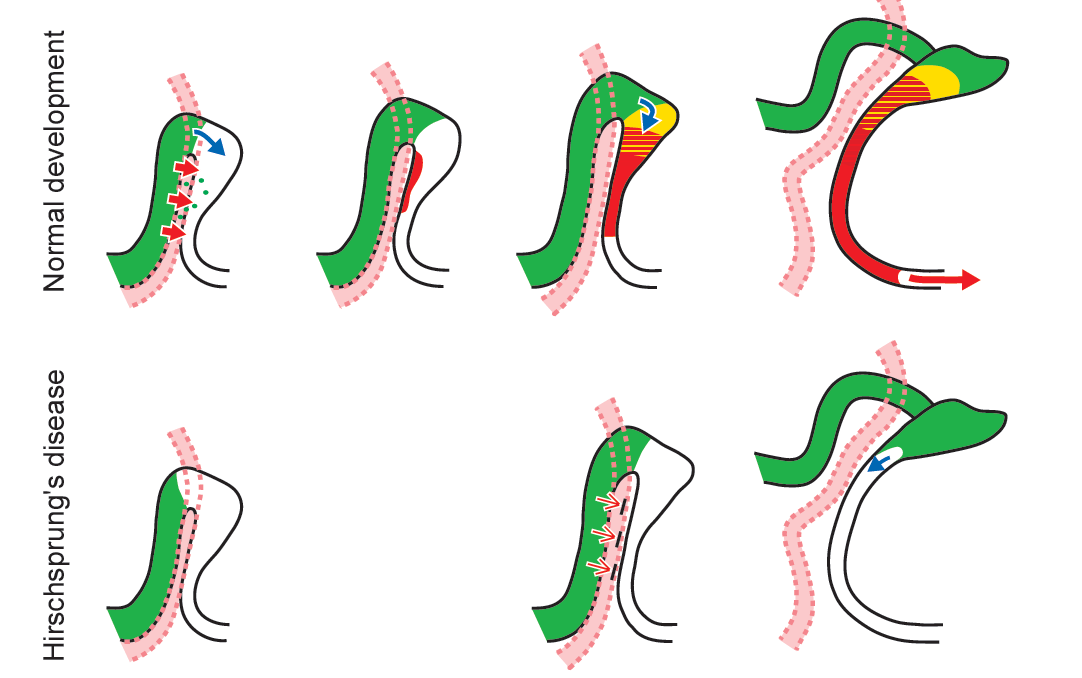 Learning Outcomes
To understand that neural cell migration occurs in many places at many times in the developing CNS
And that defects in neural migration can cause tissue disease and dysfunction
To understand how cell migration contributes to cerebral cortex development and to the production of neural crest derivatives